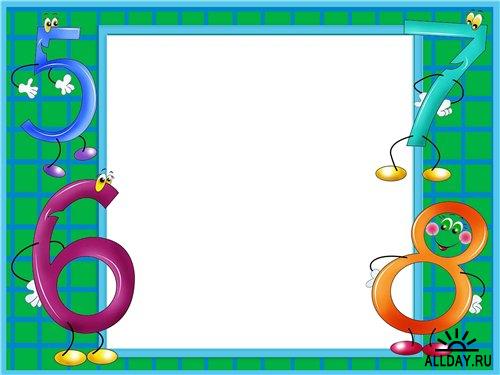 Тема «Сравнение, 
сложение и вычитание дробей с разными знаменателями»
Блиц опрос
1. Основное свойство дроби.
2. Какую дробь называют несократимой?
3. Какие числа называются взаимно простыми?
4. Как сравнить, сложить, вычесть дроби с разными знаменателями?
5. У дробей     и     общий знаменатель…
Разминка
1 команда
+
+0
+1,9
-1,5
2 команда
-0
*4
+4,7
-0,5
Разминка
1 команда
+0
+1,9
-1,5
+
0,2
2,1
0,6
Д
Р
О
Б
Ь
2 команда
2
-0
*4
+4,7
Н
2
6,7
0,5
-0,5
П
А
У
Д
1
Л
1 тур
1 команда  
«Теоретики»
2 команда 
«Практики»
1 команда  
«Теоретики»
2 команда 
«Практики»
2 тур«Неизвестный житель леса Х»
Решить уравнение
1 команда                                  2 команда
«Теоретики»                            «Практики»

х +     =                       х +       =    +
Проверь себя
1 команда                    2 команда              
х +     =                         х +     =     + 
х=     –                          х +     =     +
х=     –                          х +     =
х =                                х =        – 
                                     х = 
                                     х = 
Ответ: х=                   Ответ: х=
3 тур«Герои русских сказок»
Задача 1 команде 
   Иван Царевич в поисках клада в первые сутки прошёл       всего пути, а во вторые сутки на      пути больше, чем в первые. 
Какую часть всего пути Иван Царевич прошёл за эти двое суток?  

Задача 2 команде.
За первый век Кошей Бессмертный израсходовал    тонны золота, за второй на    тонны больше, а за третий на    тонны меньше, чем за второй день. Сколько тонн золота было израсходовано за три века Кощеем Бессмертным?
4 тур
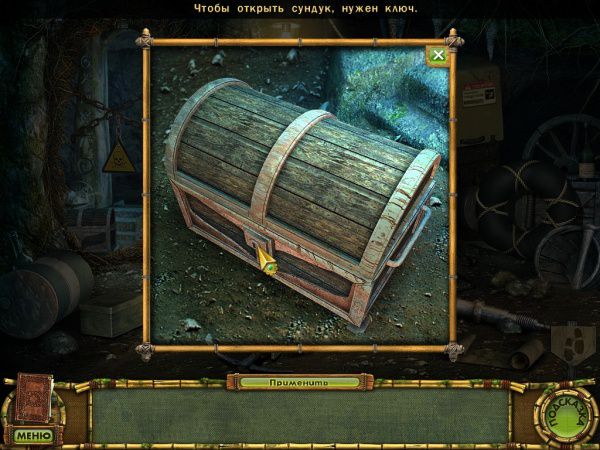 Получить код
Код к замку
[Speaker Notes: Тест раздается каждому ученику индивидуально.]
Код к замку2 1 3
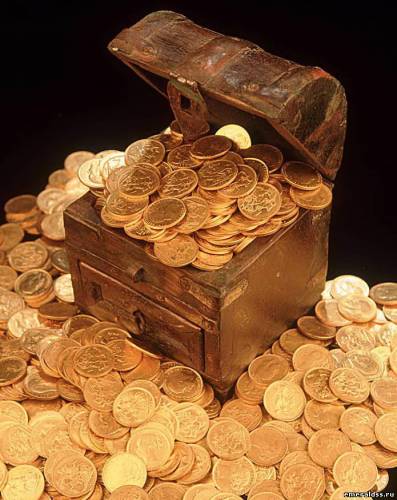 ЗНАНИЯ – ЭТО КЛАД!
5 тур«Гимнастика ума»
1 команда                        2 команда
Проверь себя
1 команда                    2 команда
Домашнее задание напишите сочинение-рассуждение на высказывание:
«Человек подобен дроби: в знаменателе – то, что он о себе думает, в числителе – то, что он есть на самом деле. Чем больше знаменатель, тем меньше дробь.»
Лев Толстой
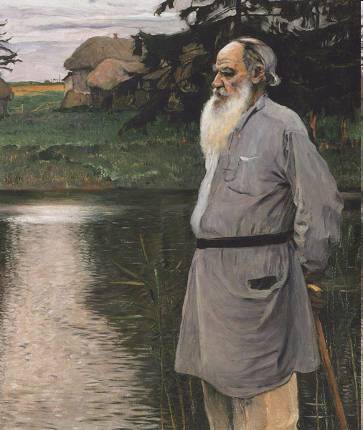 Спасибо за урок!
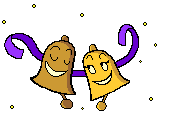 1 Команда                                                                     2 Команда
проверка
[Speaker Notes: Вычисления учащиеся записывают в тетрадях.]